Improving the Information Gathering Process WorkshopThursday, February 27th, 2020
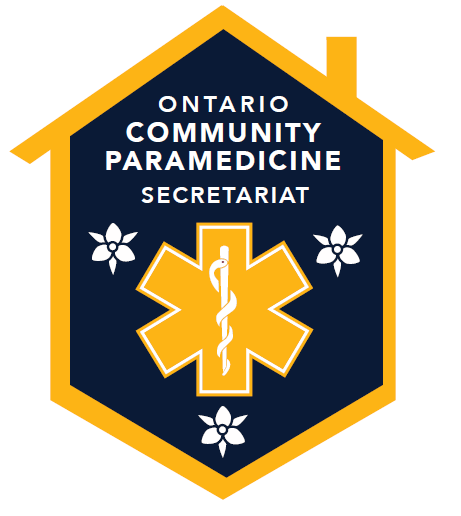 Improving the Information Gathering Process Workshop
Ontario Community Paramedic Reporting Guidelines / Minimum Data Set (MDS)
Rationale
Themes
Case study exercises
Aggregate Data
3
Ontario Community Paramedic Reporting Guidelines
Minimum Data Set (MDS)
4
Ontario Community Paramedicine Reporting Guidelines
Original reporting requirements:
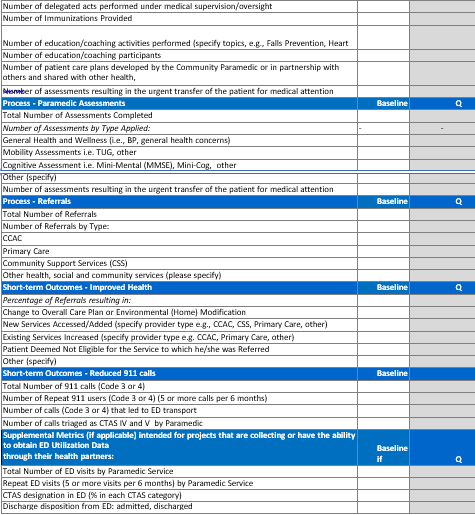 [Speaker Notes: 3 pages of metrics for each program stream
3 program streams – referral, home visit and clinics]
5
Ontario Community Paramedicine Reporting Guidelines
Current reporting requirements:
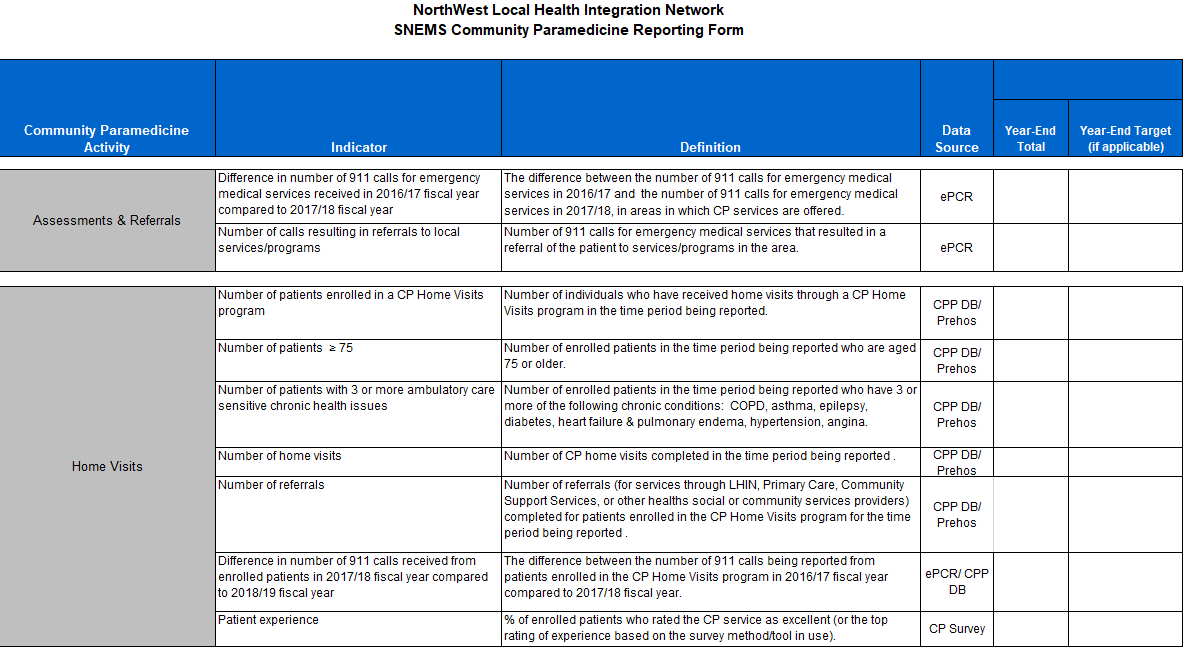 [Speaker Notes: CPP’ Reporting Tool (Q2,Q4) / MOH Report
Expenditure Report (Variable)
Other reports for different stake holders, pilot programs
Significantly decreased the time to prepare reports, but still ambiguity exists on how to measure indicators
As programs evolved, many key indicators are missing completely]
6
Ontario Community Paramedicine Reporting Guidelines
Minimum Data Set (MDS)

Measure processes, services, and outcomes to understand and evaluate program functioning and impacts

Sections
Data set definitions
Patient encounter Minimum Data Set elements requirements 
Reporting submission requirement
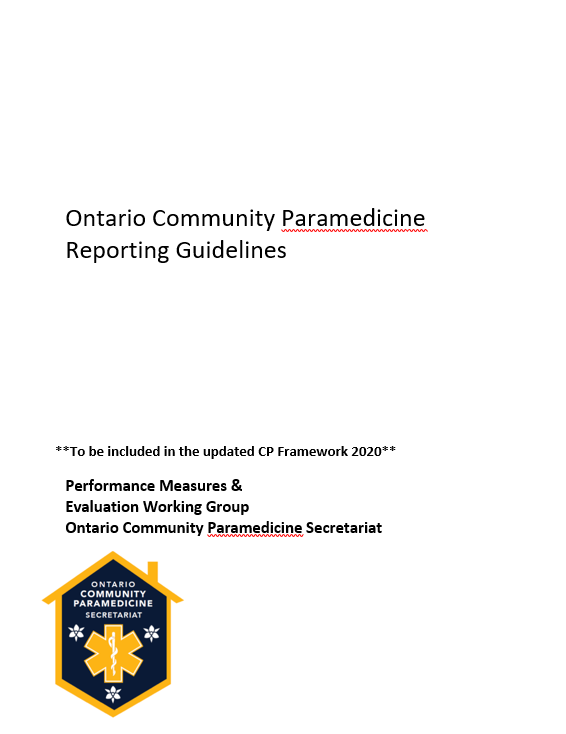 [Speaker Notes: -The MDS is an opportunity to develop benchmarks for CPP across the province for quality improvement, best practices
-What is the value of CP?]
7
Selection of MDS variables
Many of the variables are required for the MOH report
Report on demographics, interventions, outcomes
Account for changes in Community Paramedic programs over time (CP RPM, treat & release)
More accurately captures activities of Community Paramedic programs (client interactions vs home/clinic visits, referrals vs consultations)
8
MDS – Individual Data Set Definitions
9
MDS – Individual Data Set Definitions
10
MDS – Individual Data Set Definitions
11
MDS – Individual Data Set Definitions
12
MDS – Individual Data Set Definitions
[Speaker Notes: Variable – 
Definition / Description of variable
Data Type
Variable source]
13
MDS – Aggregate Data Set Definitions
14
MDS – Aggregate Data Set Definitions
15
MDS – Aggregate Data Set Definitions
16
Patient Encounter Requirements for Minimum Data Set (MDS)
An electronic Medical Record (eMR) entry shall be completed for each face to face and telephone patient encounter.
The community paramedic who has contacted, assessed, and/or provided patient care to an individual, shall be responsible for completing the eMR entry.
The eMR entry shall be completed as soon as possible and no later than the end of the scheduled shift or work assignment during which the encounter occurred.
17
Patient Encounter Requirements for Minimum Data Set (MDS)
The eMR shall be completed according to the Core and Optional requirements in Section 2 of the Guidelines:
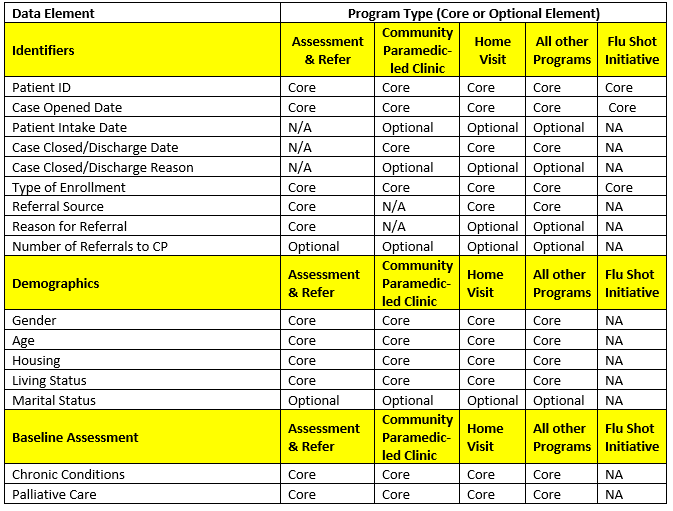 18
Patient Encounter Requirements for Minimum Data Set (MDS) continued
19
Reporting Submission Requirement
CP Programs are required to submit their quarterly reports starting Q1 April 1, 2020
It is due to be submitted the first Friday two months after the reporting period
Data from active clients within the reporting period below should only be included in the respective report
20
Rationale & Themes
21
Rationale
Develop Benchmarks
Markers of excellence to which organizations can aspire
Help measure or determine the value of Community Paramedicine 
Build or improve the foundation for program evaluation 

Facilitate Scale & Spread
The lack of mechanisms to support collaboration and learning across jurisdictions hinders the spread of innovative and leading practices
[Speaker Notes: Benchmarks should be implement with evidence informed processes]
22
Themes
Although evidence based is critical for benchmarking and scale & spread, emphasis should always be on providing high-quality care
MOH reporting requirements via the LHINs have not changed
Minimum data set – programs can collect any additional variables
Work closely with EMR vendors to streamline this process as much as possible
The Ontario Paramedic Reporting Guidelines is a living document
[Speaker Notes: Living document – the variable and definitions can be changed if found to be poorly reported on, inconsistently reported on, or provide poor measure or representation]
23
Case Studies Exercise
24
Case Studies – Group Activity
Refer to printed materials for each case study

Fill out one Individual Level Data worksheet per patient
Use the MDS guidelines for definitions and requirements
Work together as a group per table and complete all case studies

Each group/table will be assigned to present one case study results and discuss entire group

As a group we will compile the aggregate data report
25
Aggregate Data
Using Case Studies as Example
26
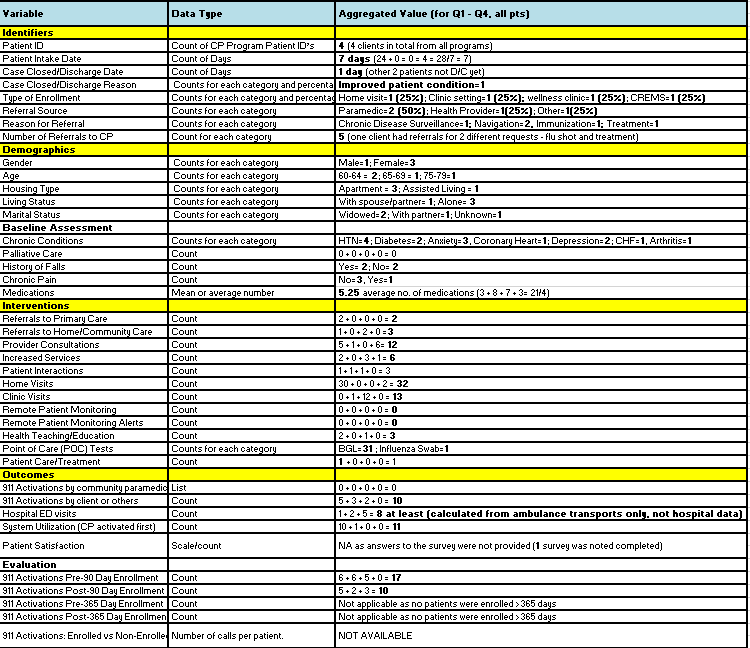 27
Discussion
Questions & Comments